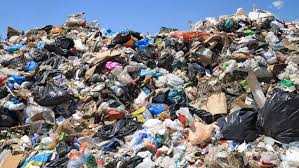 GARBAGE
Garbage
Humans all over the world produce garbage
The average person in the USA produces about 4.6 pounds of garbage per day
Each of you will have produced about 35 Tons* of garbage by the time you’re 50!
About 250 Million tons of garbage will be produced in the USA this year

(*One ton = 2,000 lb)
Where does it all go?
250 Million Tons per Year:
125 million tons will go to landfills
85 million tons will be recycled
40 million tons will be composted
Let’s take a closer look at recycling
To recycle is to use again by converting it into something new.
Metal cans can be melted down and made into new cans.
Plastic bottles can be used to make footwear, travel bags, clothes, road surfaces and many more items.
Glass bottles can be melted down and made into new bottles.
Paper can be re-processed to make new paper products such as kitty litter, paper towels and newspaper.
Green and Blue Trash Bins
LANDFILL         RECYCLE
Where do materials to be recycled go?
The blue bins are collected separately from the green bins.
Materials are sorted at a                         Material Recovery Facility.
Sorted materials are  baled                            ready for delivery to a                     manufacturer who will re-use them.
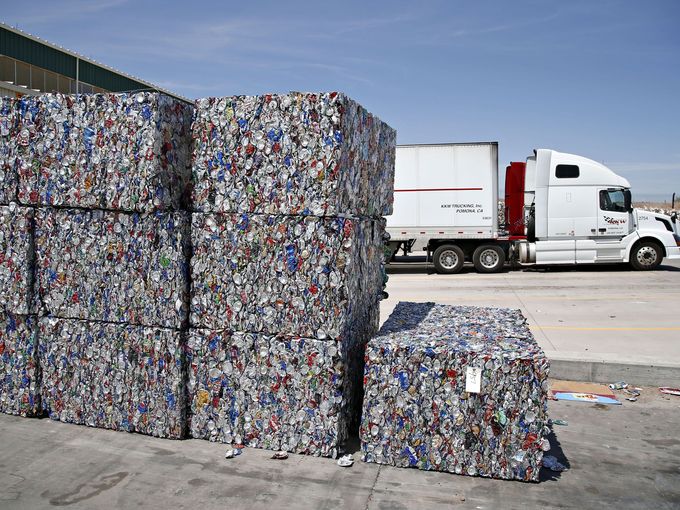 So, what do we put in landfills and what do we recycle?
EGG SHELLS
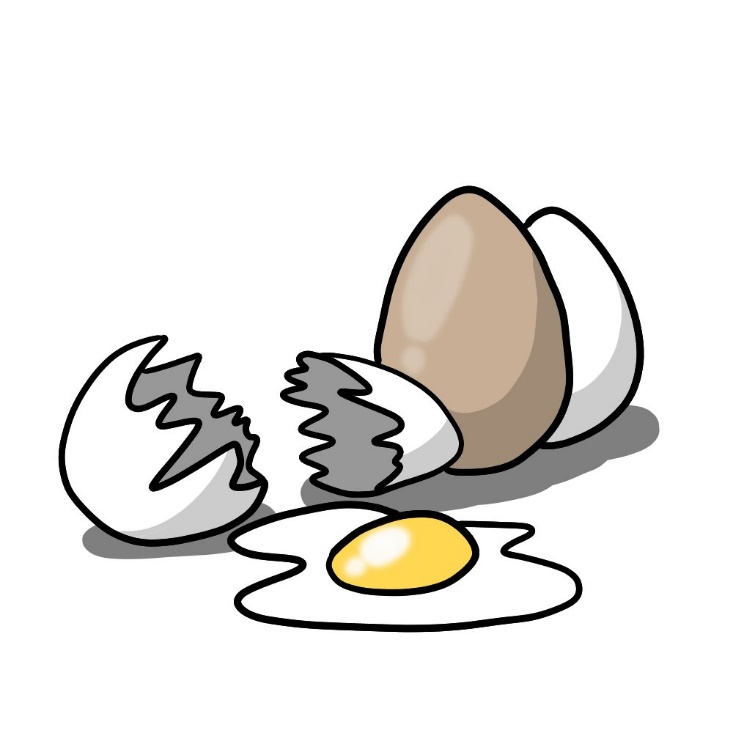 LANDFILL
METAL PIPE
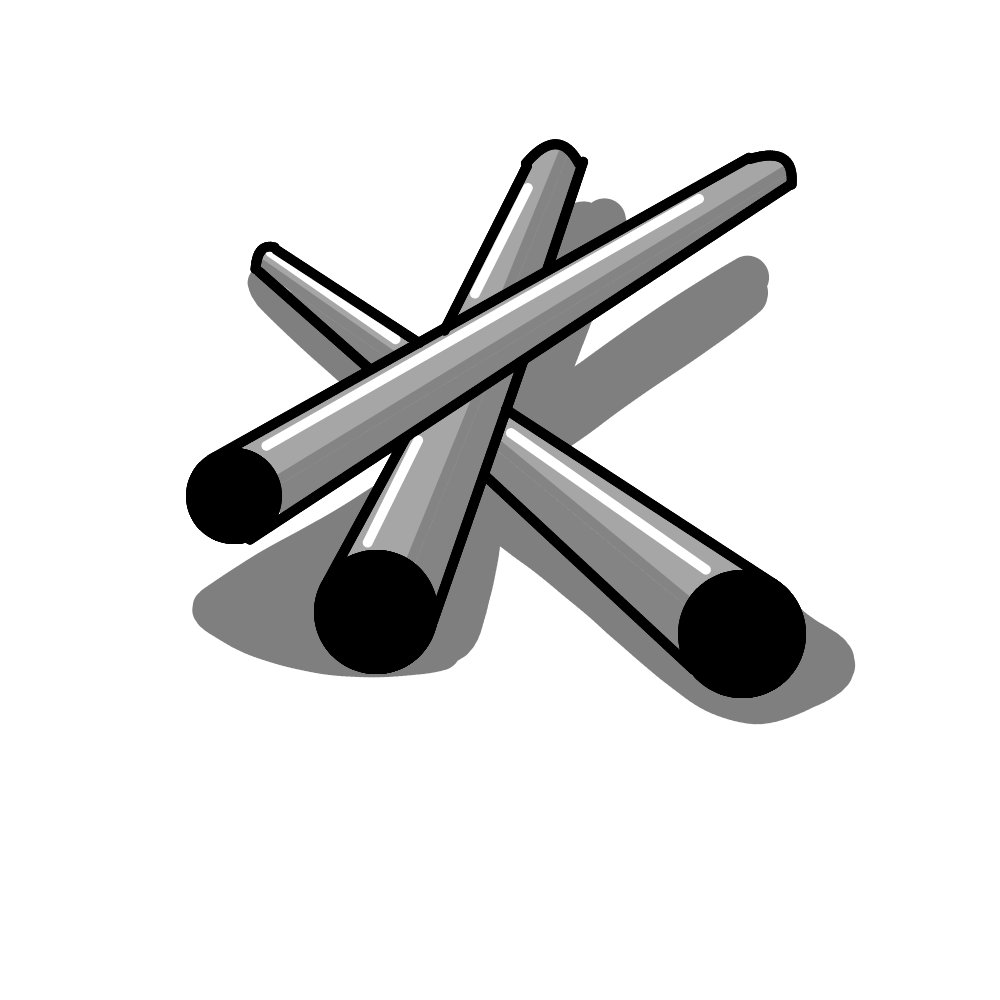 RECYCLE
CARDBOARD BOX
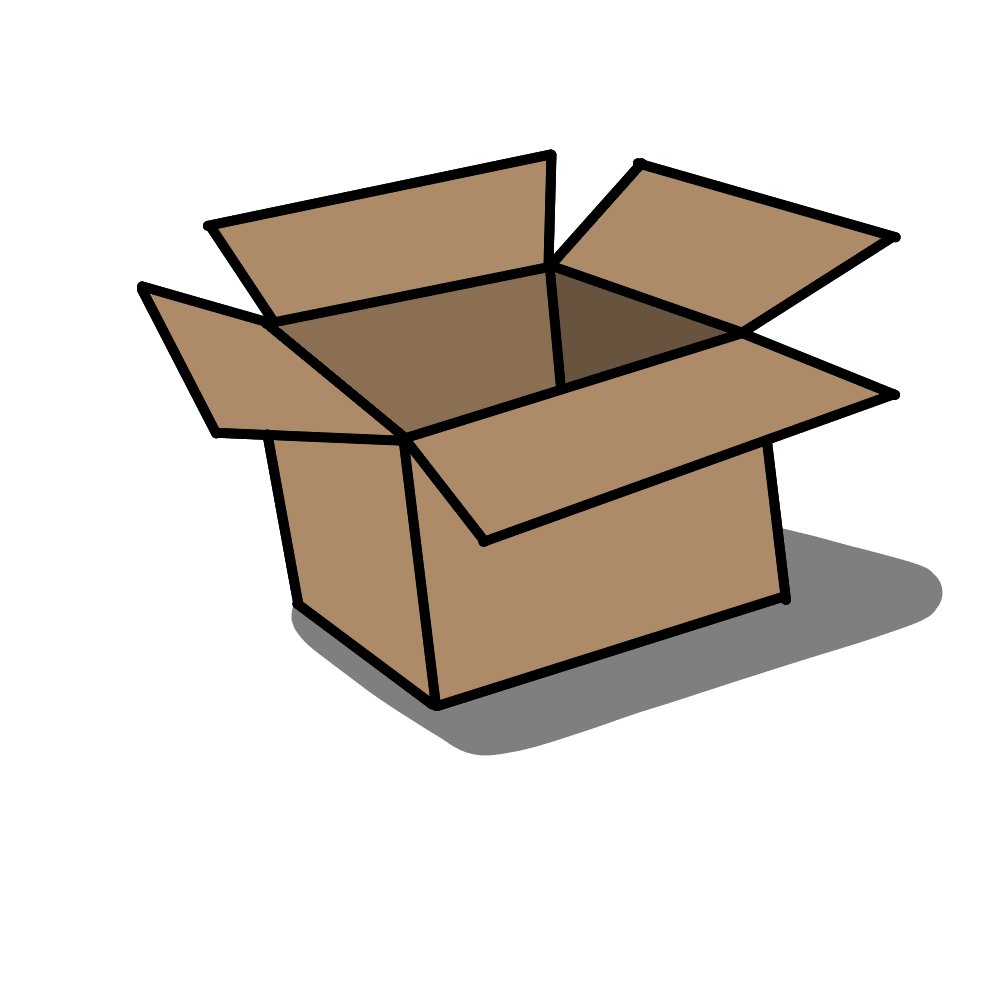 RECYCLE
MAKEUP
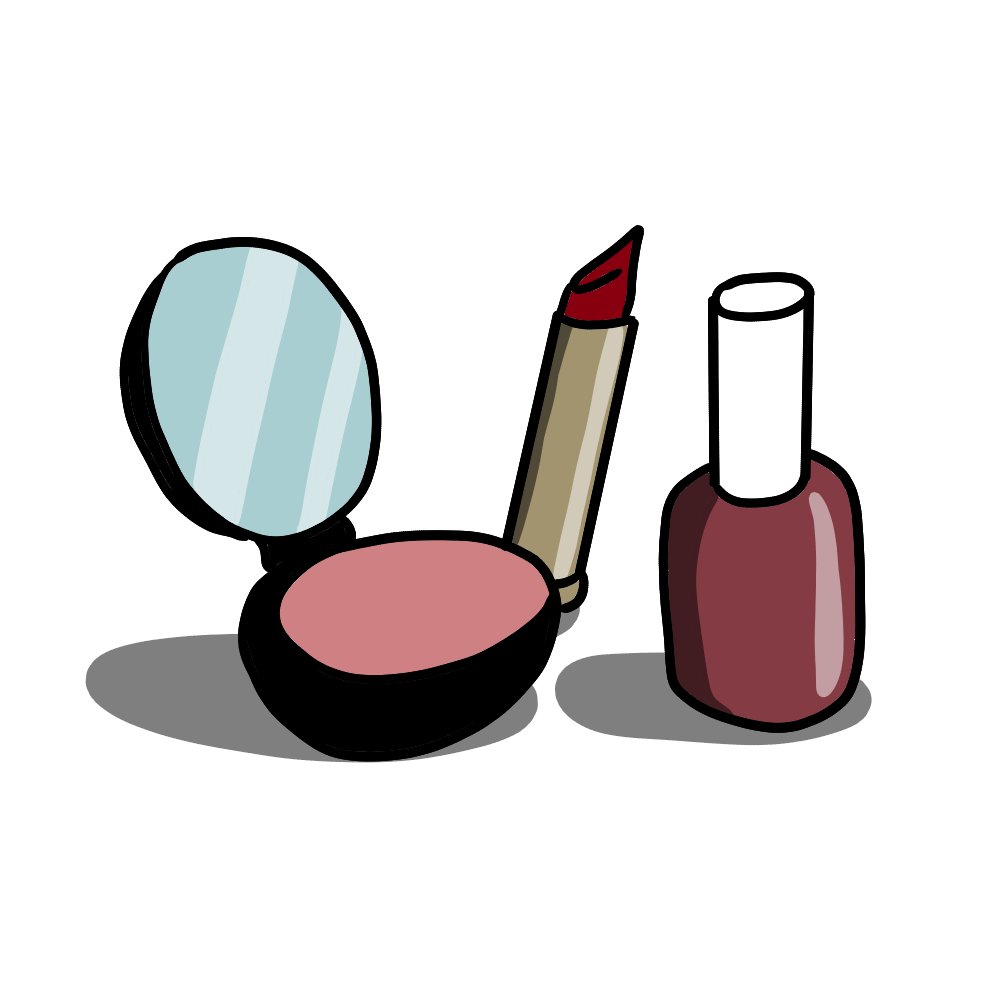 LANDFILL
CLOTHES
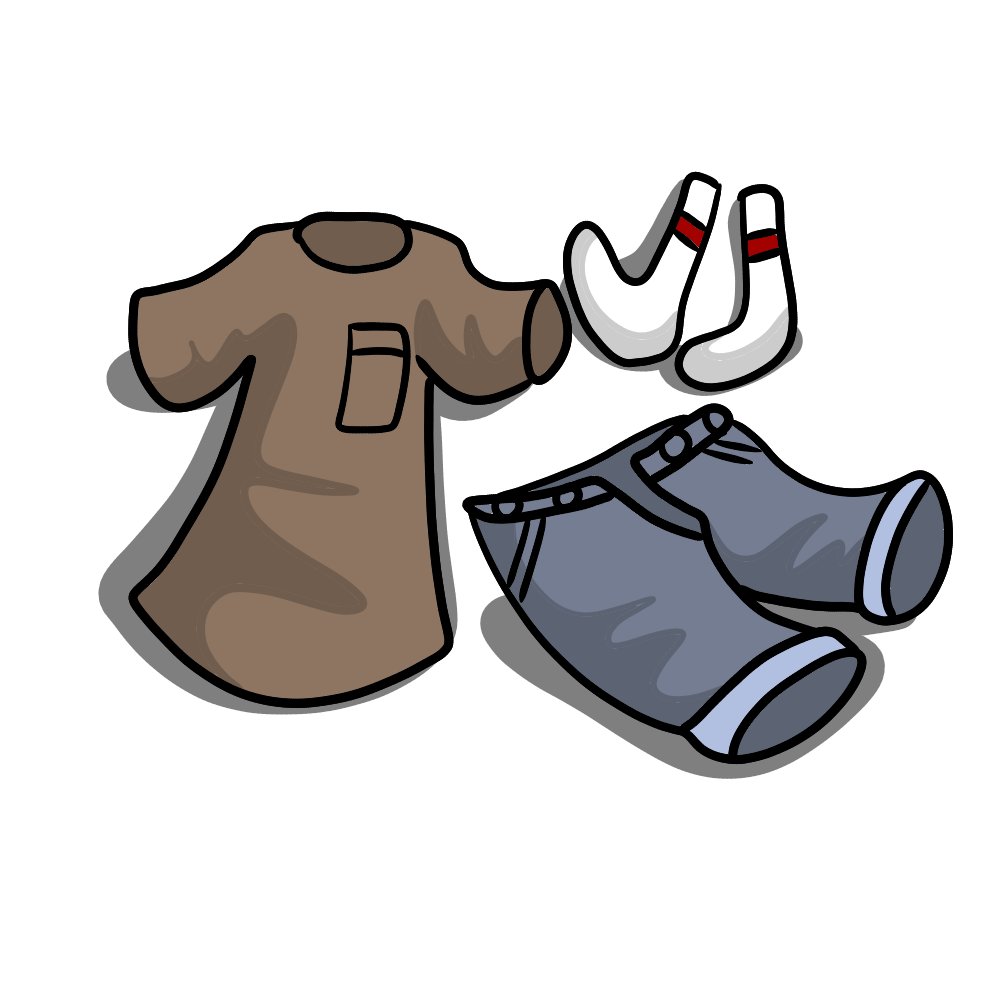 LANDFILL
PIZZA BOX (GREASY)
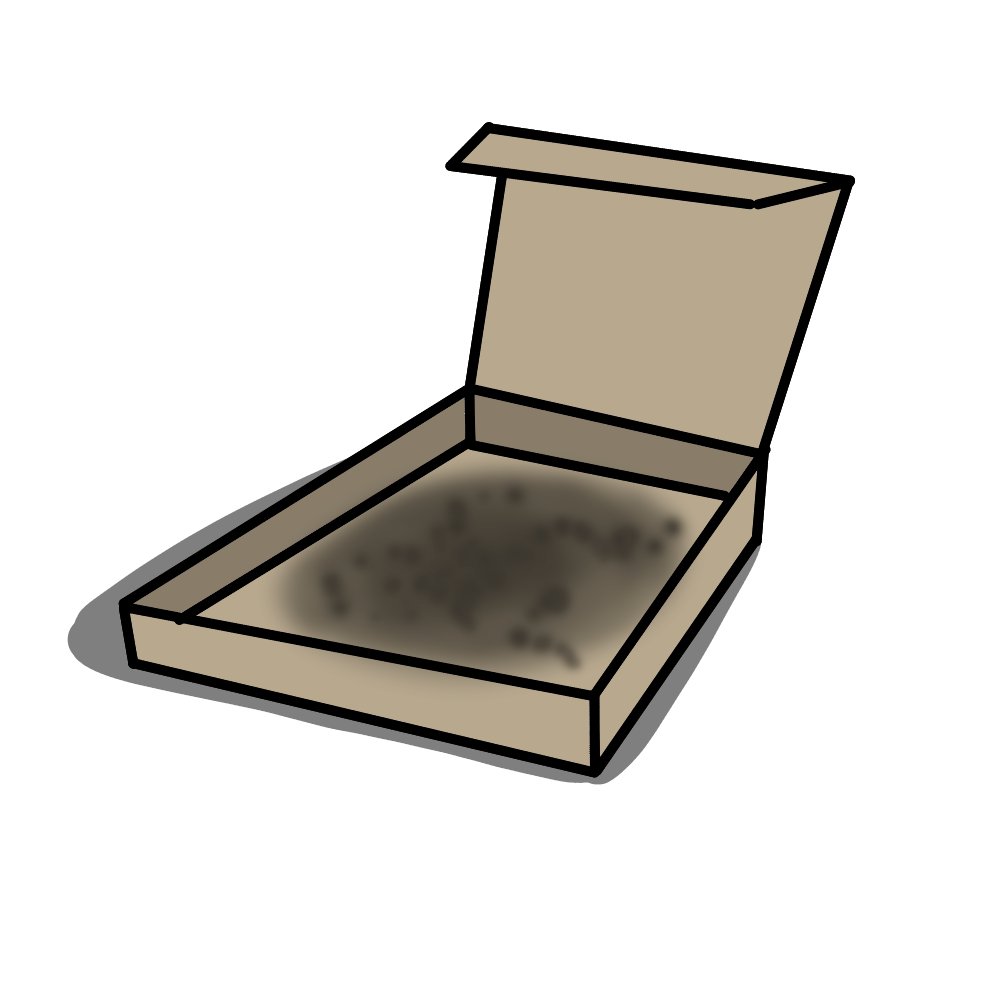 LANDFILL
PIZZA BOX (CLEAN)
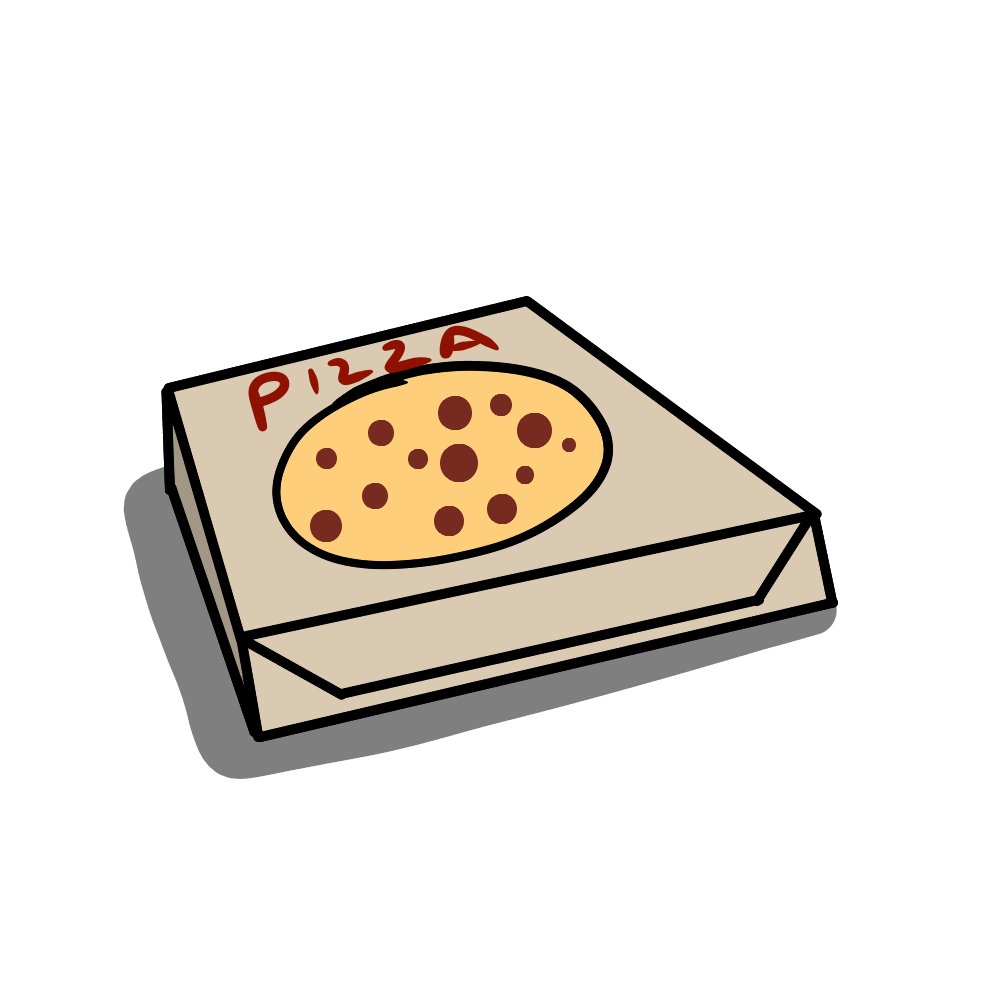 RECYCLE
PAPER
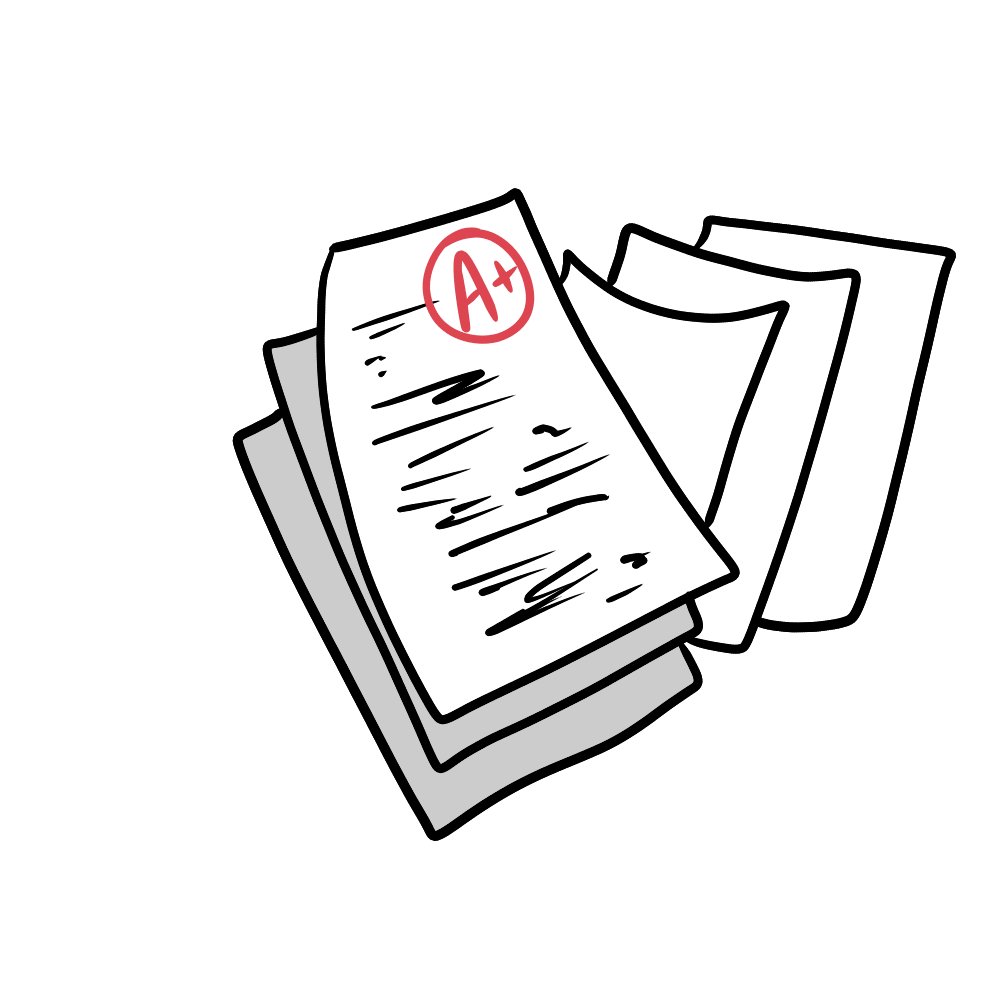 RECYCLE
SHOES
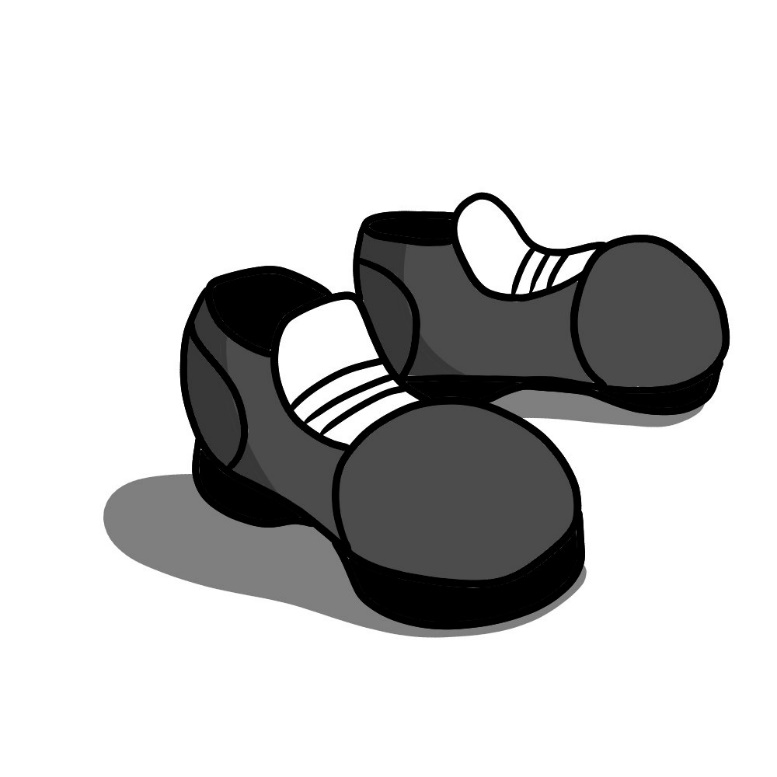 LANDFILL
PAPER BAGS
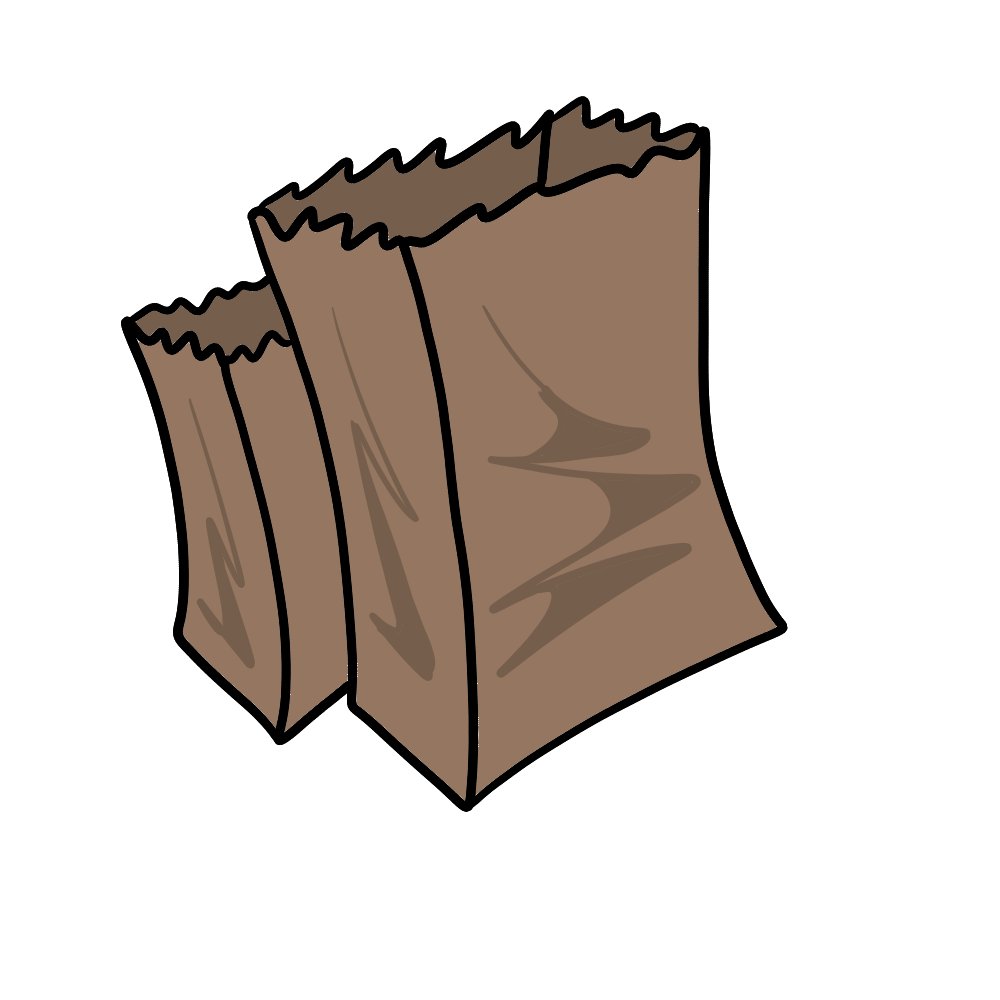 RECYCLE
PLASTIC  BAGS
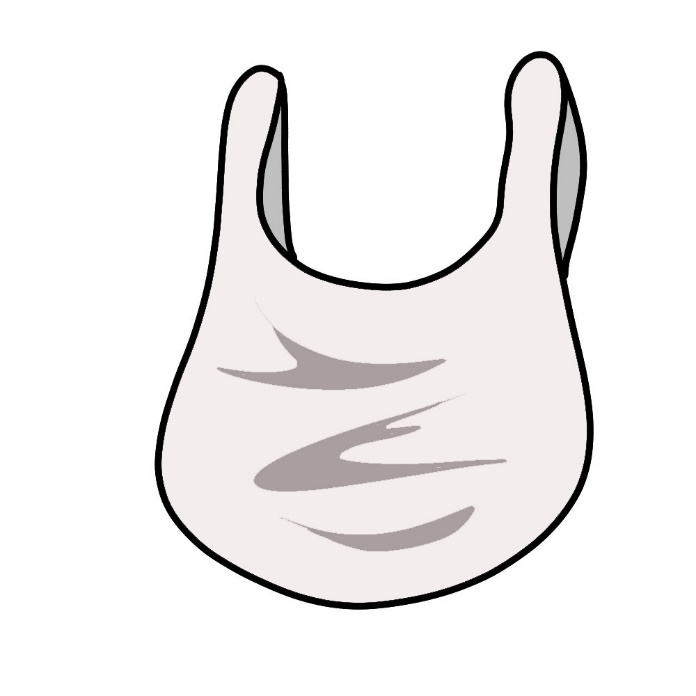 LANDFILL
PLASTIC BOTTLES
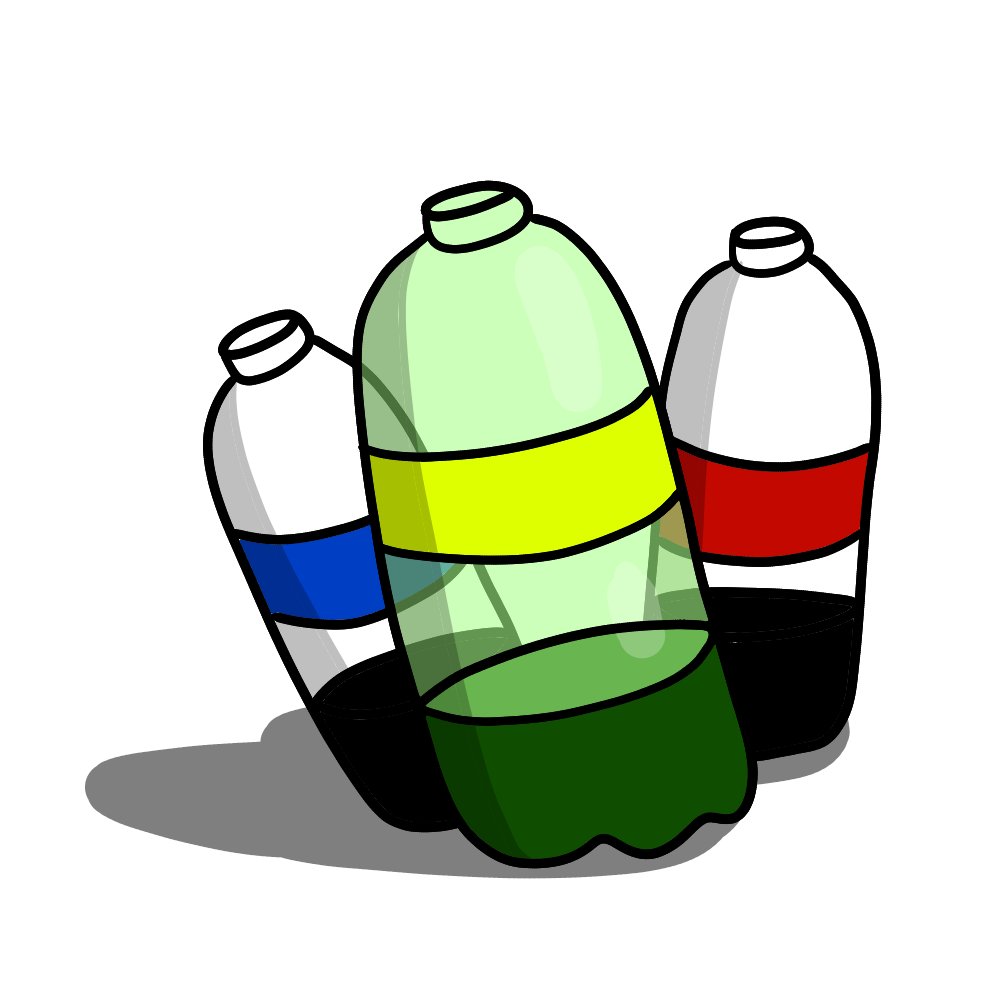 RECYCLE
CANS
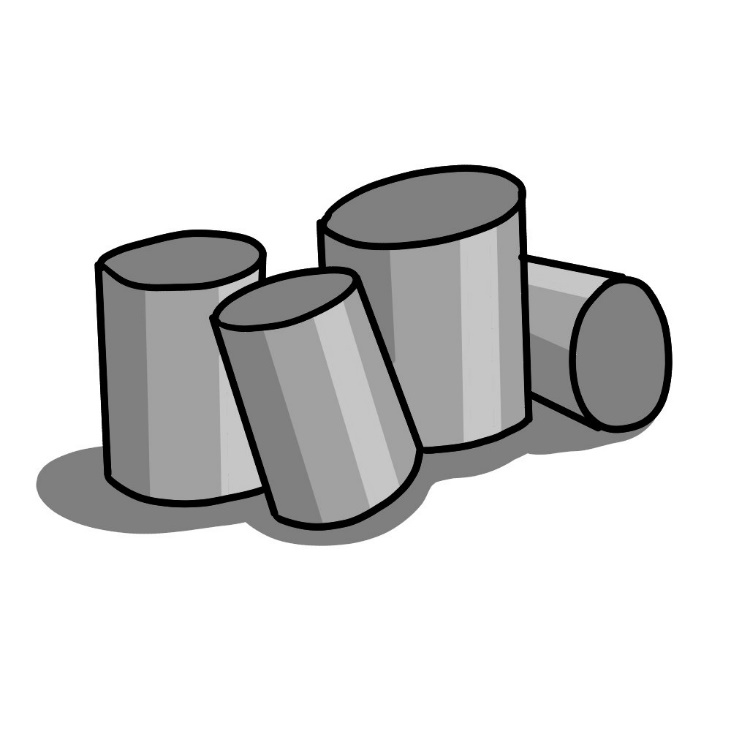 RECYCLE
GRASS CLIPPINGS
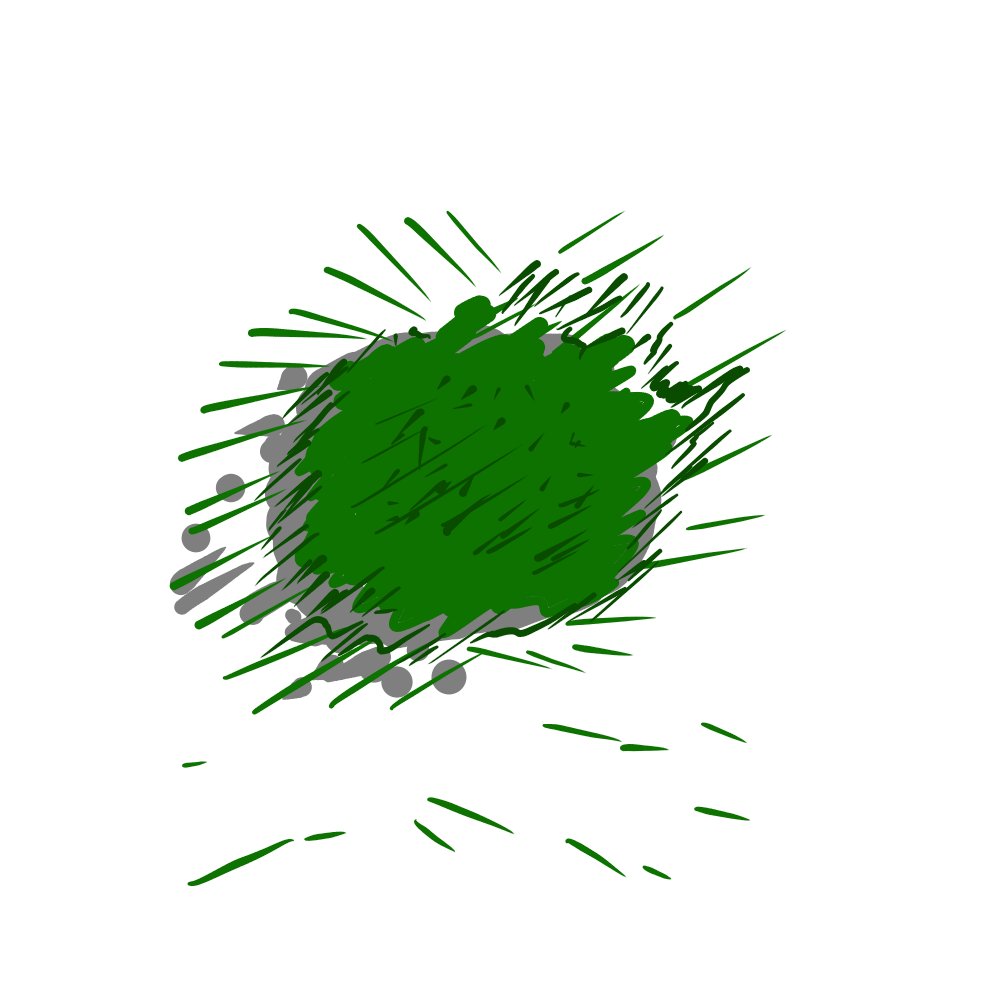 LANDFILL
FRUIT
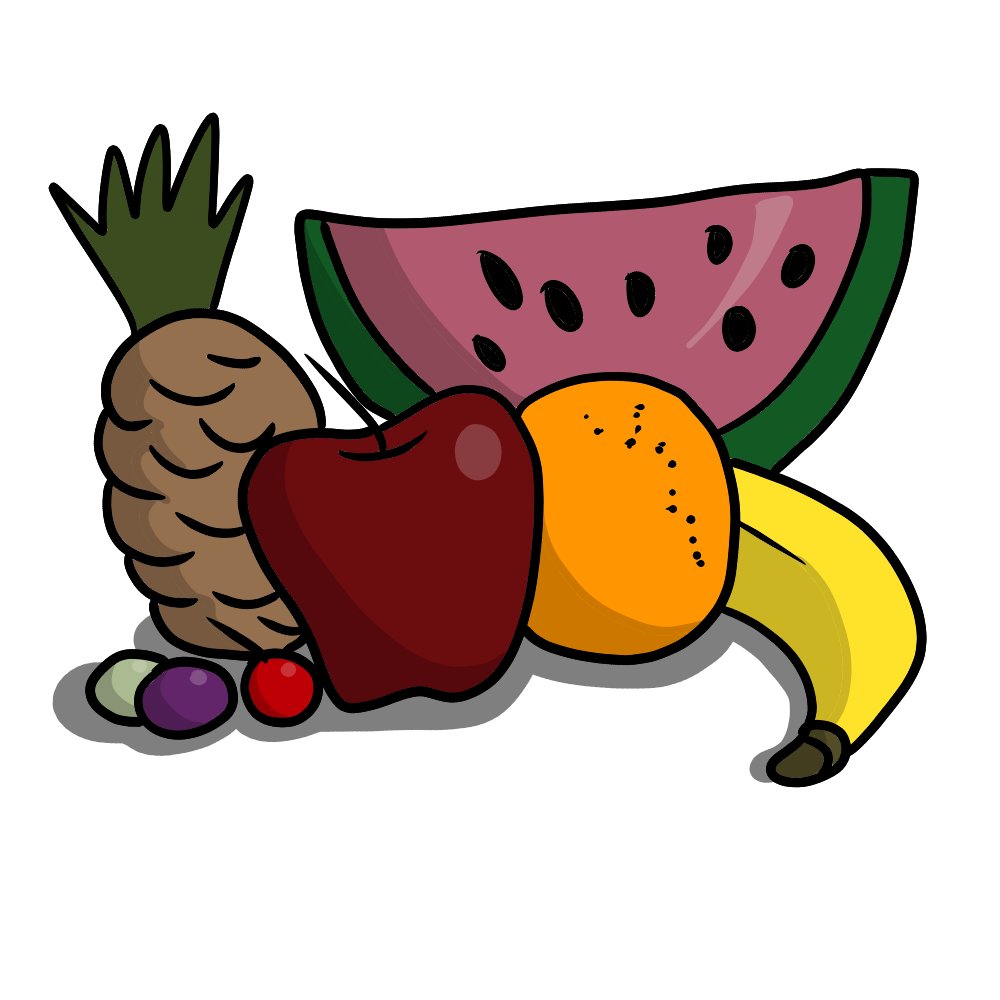 LANDFILL
GLASS BOTTLES
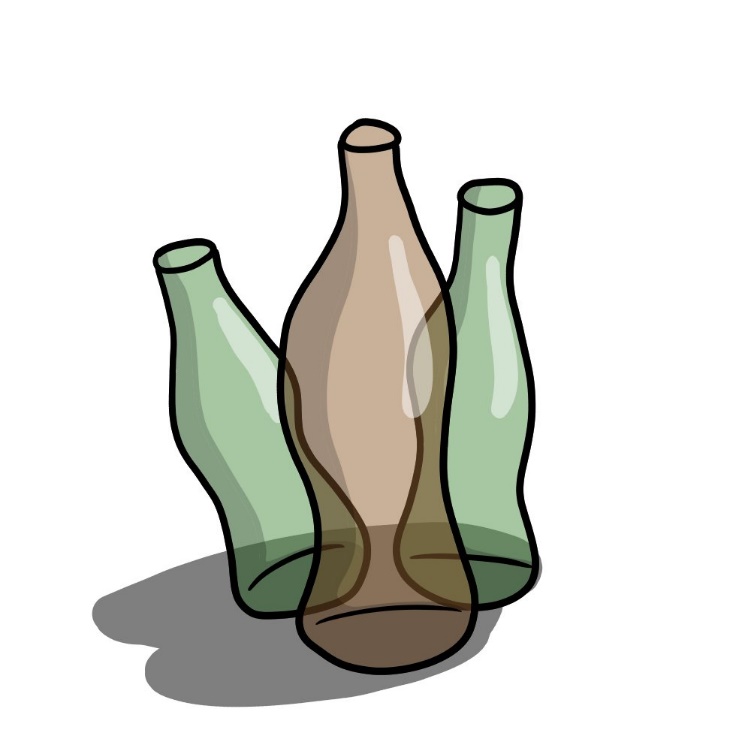 RECYCLE
Hazardous Materials(Nasty Stuff)
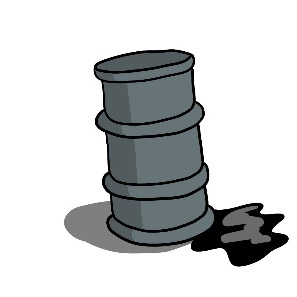 Used motor oil

Dead Batteries

Electronics

Unused paint

These should be taken to special recycling facilities where they can be disposed of correctly
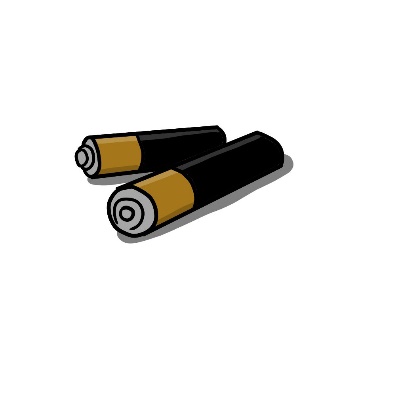 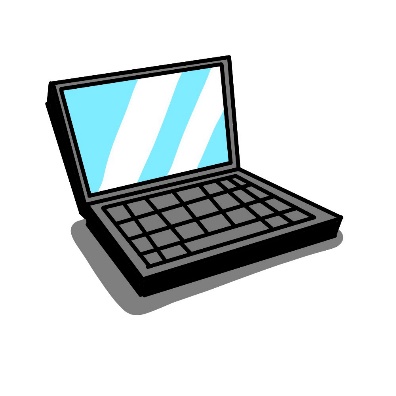 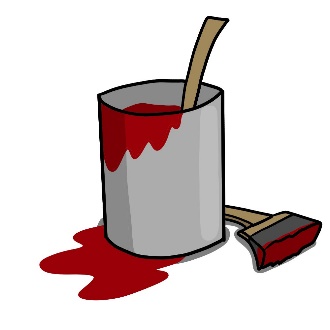 One More Point
Don’t put recycle items into a bag or  a box before putting them in the blue bin – recycle workers do not have the time to look inside and check the contents.
Thank you for participating.
So - What did you think of 
our presentation?
GARBAGE!
For More Information:
http://www.garbagemanday.org/history-of-the-garbage-man
http://www.astc.org/exhibitions/rotten/timeline.htm
https://www.glendaleaz.com/sanitation/recycling/funfacts.cfm
https://www.glendaleca.gov/government/departments/public-works/integrated-waste-management/refuse-trash-recycling/recycling-center
https://science.howstuffworks.com/recycled-plastic-waste-creates-roads.htm
https://phoenixaz.recycle.game